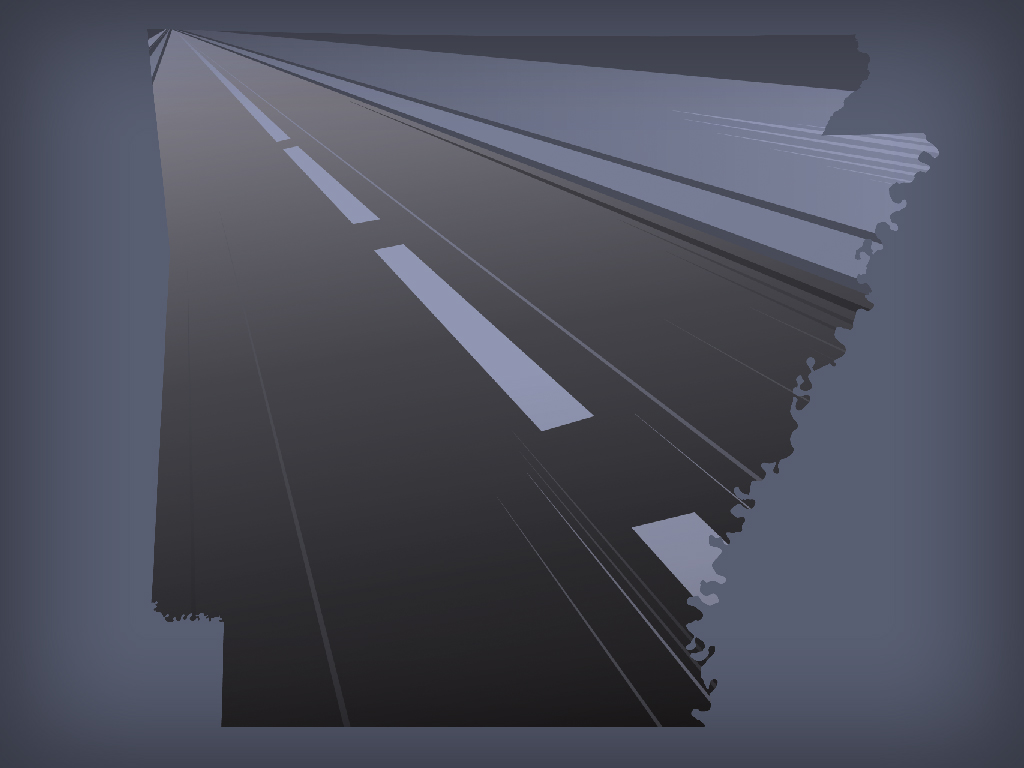 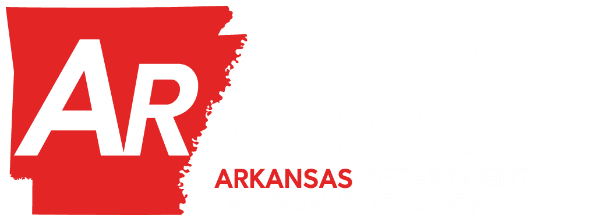 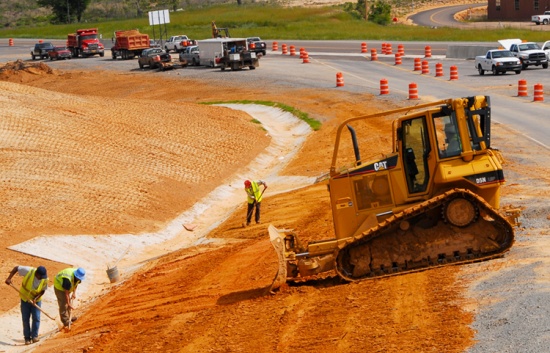 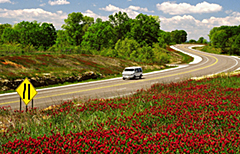 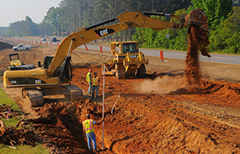 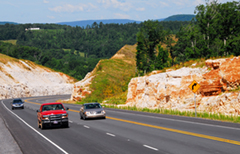 Expect the Unexpected!Don’t Barrel through Work Zones!
ARKANSAS DEPARTMENT OF TRANSPORTATION
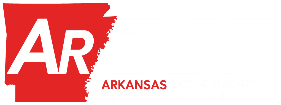 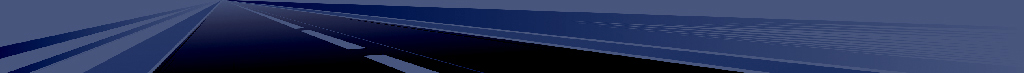 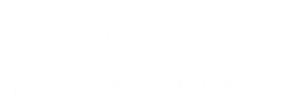 Arkansas Department of Transportation
Everyday Encounters in Maintenance
Objective: Identify day to day hazards field personnel face.
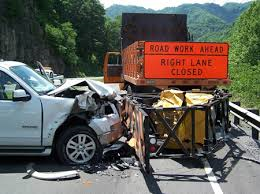 [Speaker Notes: We have so many different encounters as field personnel.]
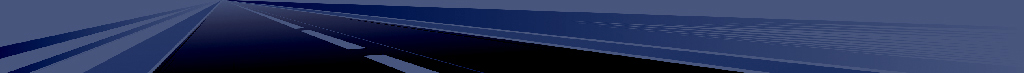 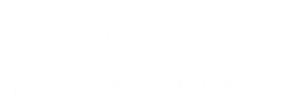 Arkansas Department of Transportation
Are we sitting ducks while performing our day to day task as field personnel?
[Speaker Notes: What does it mean when I say are we sitting duck? Unprotected, vulnerable, easy target]
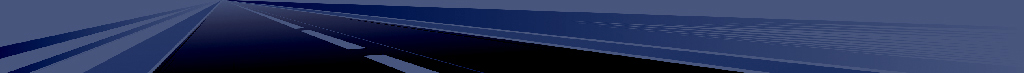 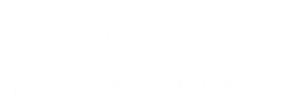 Arkansas Department of Transportation
[Speaker Notes: What does it mean when I say are we sitting duck? Unprotected, vulnerable, easy target]
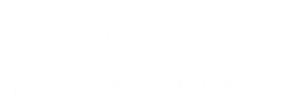 Arkansas Department of Transportation
Work Zone Crashes
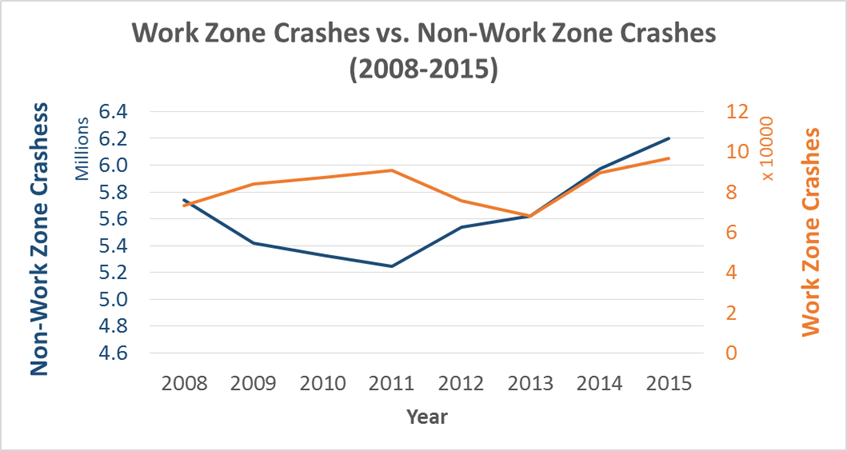 [Speaker Notes: Work zones crashes rose 42% from 2013-2015]
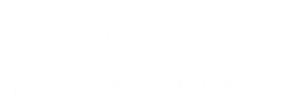 Arkansas Department of Transportation
Statistics
96,626
Work Zone crash occurs once every 5.4 minutes
Daily: 70 crashes occur that result in injury
Weekly: 12 crashes occur that result in fatality
[Speaker Notes: 2015
11.1 crashes per hour]
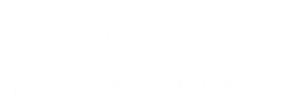 Arkansas Department of Transportation
Work Zone Fatalities
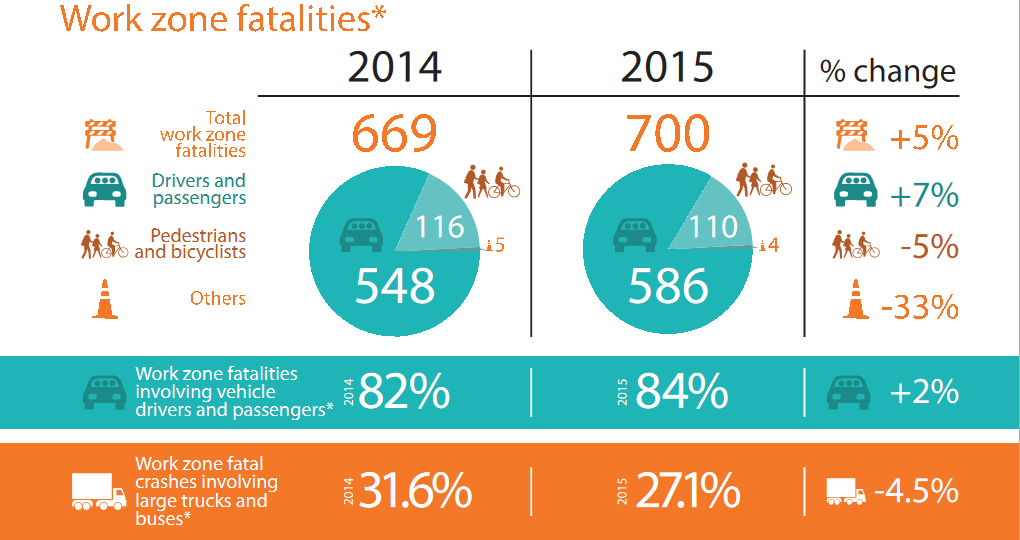 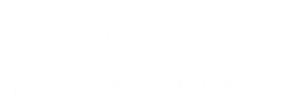 Arkansas Department of Transportation
Work Zone Fatalities
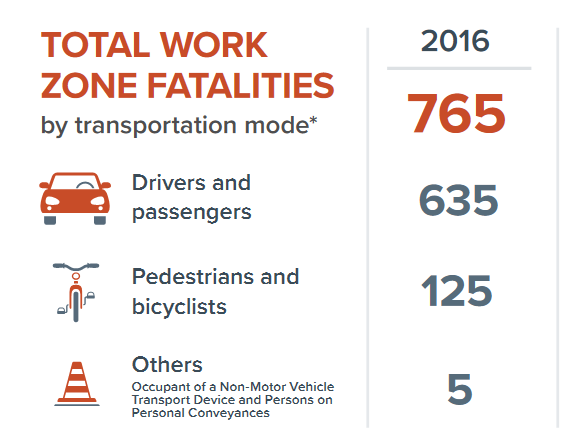 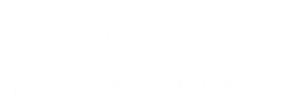 Arkansas Department of Transportation
Arkansas Crashes/Fatalities
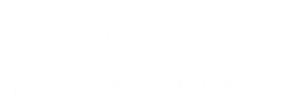 Arkansas Department of Transportation
Characteristics of Work Zone Fatal Crashes
Crash Factors

Location of Crashes

Type of Crashes
[Speaker Notes: Just put crash factors, location of crashes and Type of crashes on this slide]
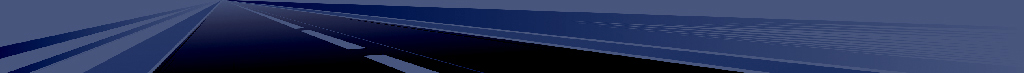 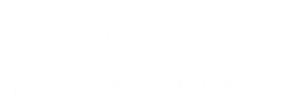 Arkansas Department of Transportation
Drowsy Driving
Claimed 795 lives in 2017
Drowsy Driving Crashes
12:00 a.m. - 6:00 a.m.
Single Driver
Highways/Rural Roads
[Speaker Notes: People experience a dip in circadian rhythm, the body’s internal clock that regulates sleep; evidence of no braking]
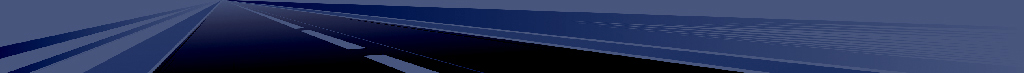 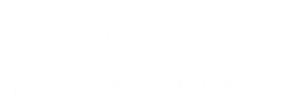 Arkansas Department of Transportation
Drunk Driving
30 people daily lose their life
1 person every 48 minutes
Claimed 10,874 lives in 2017
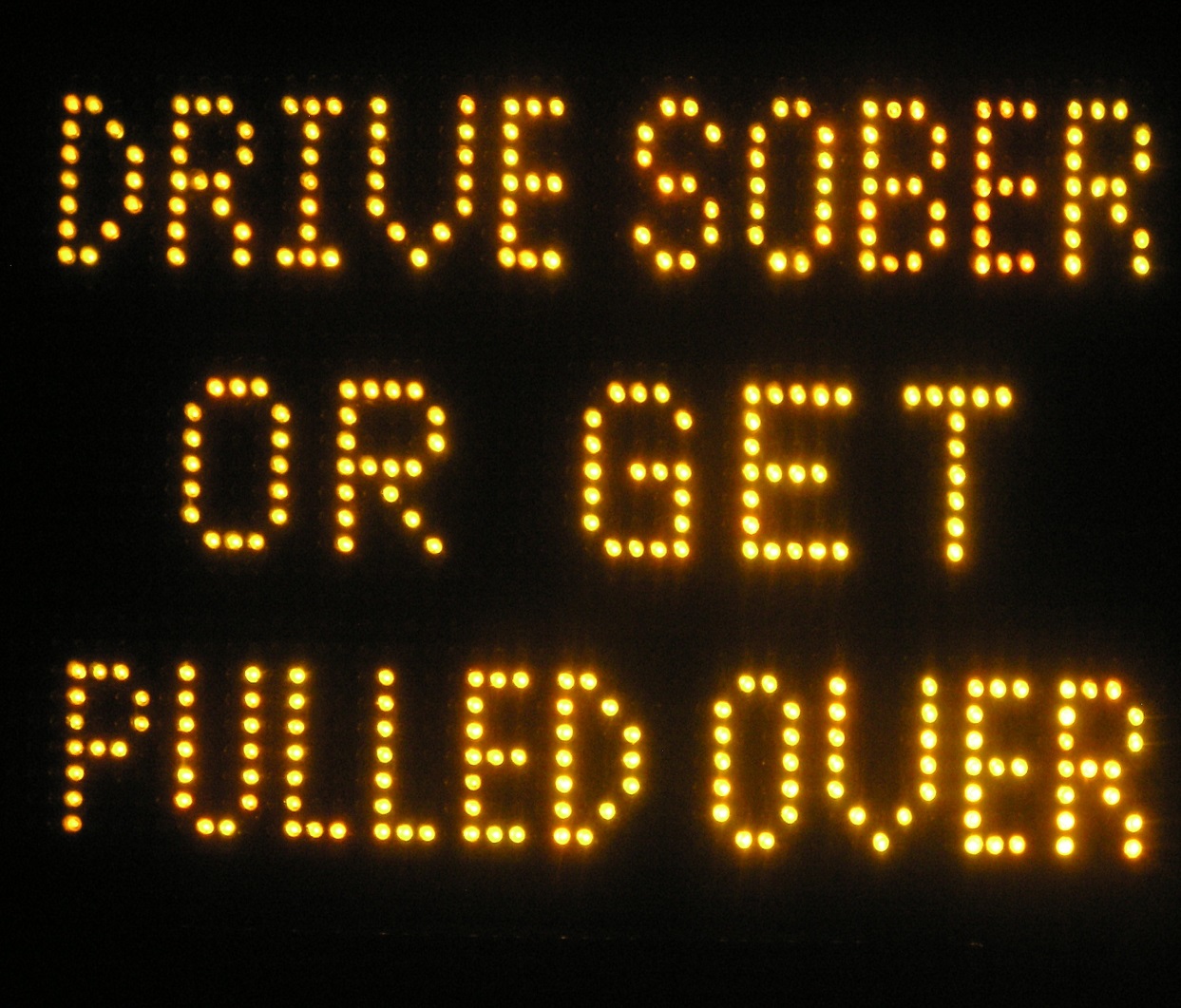 [Speaker Notes: (After first point)These deaths have fallen by a third in the last three decades.]
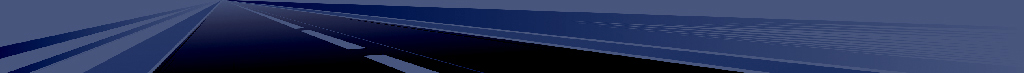 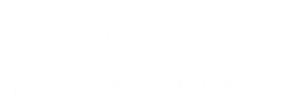 Arkansas Department of Transportation
Drug-Impaired Driving
Cocaine and methamphetamine can make drivers  more aggressive and reckless
Marijuana and other drugs can slow coordination, judgement and reaction times 
Prescriptions and OTC medicines can cause extreme drowsiness, dizziness or other side effects
[Speaker Notes: If you feel different, you drive different]
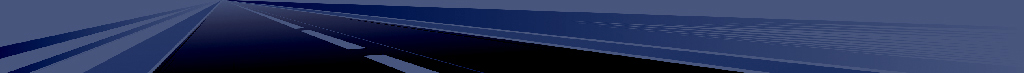 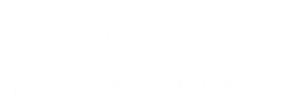 Arkansas Department of Transportation
Distracted Driving
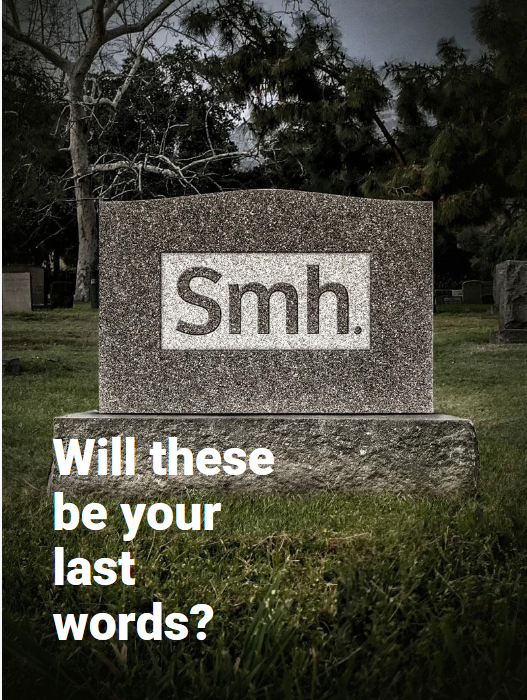 Claimed 3,450 lives in 2016
Eating
Talking
Stereo
Texting is the most alarming distraction
481,000 drivers use cell phones while driving
[Speaker Notes: Anything that takes your attention from driving]
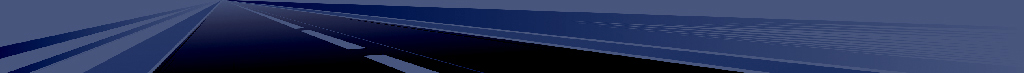 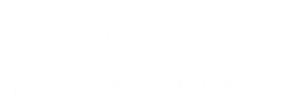 Arkansas Department of Transportation
Complete Picture of Distraction
[Speaker Notes: Highway Hypnosis(Mental Lapses)]
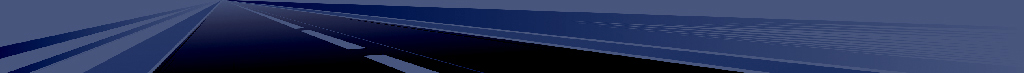 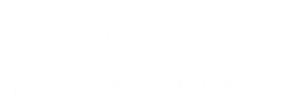 Arkansas Department of Transportation
MUTCD
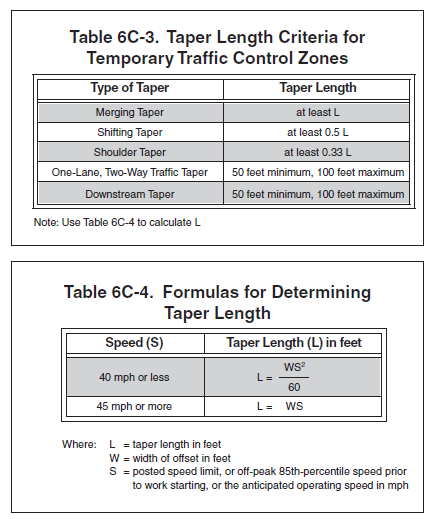 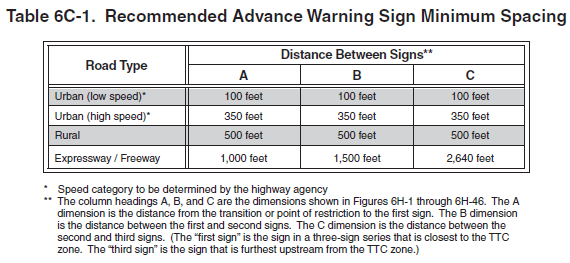 [Speaker Notes: Why is buffer space important? These things help protect us when distracted drivers enter our work zones]
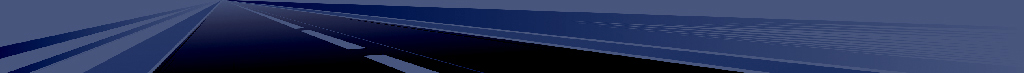 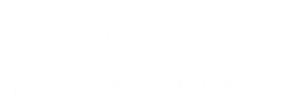 Arkansas Department of Transportation
Typical Applications
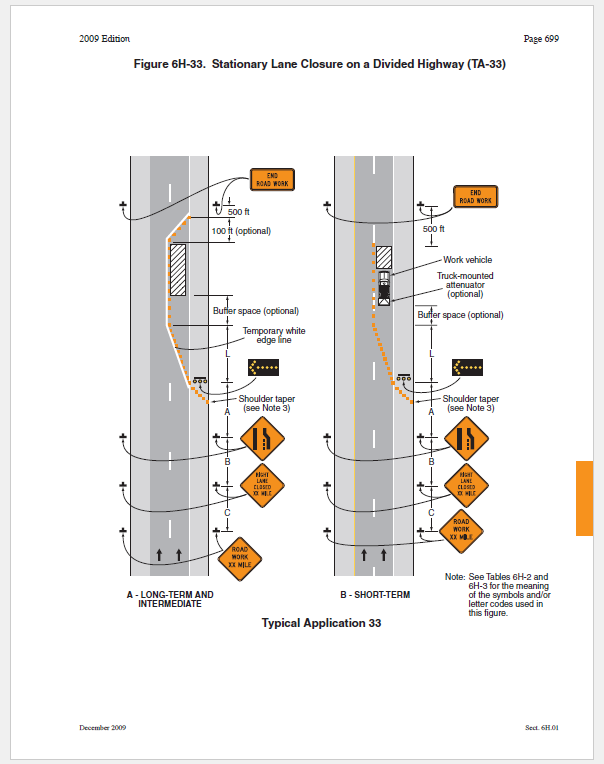 [Speaker Notes: Can anyone tell me the distance between signs and the length of the taper on a divided highway, 12 foot lanes & 70mph speed limit]
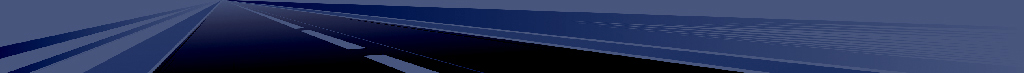 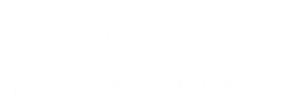 Arkansas Department of Transportation
Performing Duties Properly
Proper Positioning
Standing on shoulder
May move near centerline once traffic is stopped
Don’t stand near workers or equipment
Don’t stand in shade, over the crest of a hill or around a sharp curve
Be visible
ESCAPE ROUTE
Be clearly visible
Never stand in lane used by moving traffic
Never stand among workers and equipment
Stand sufficiently in advance of the work zone
NO cell phones
Stay Alert at all times
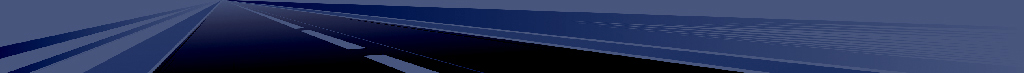 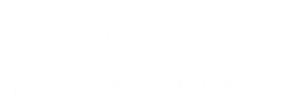 Arkansas Department of Transportation
Highway 65
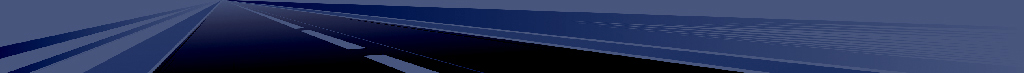 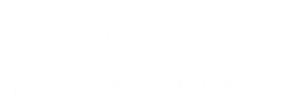 Arkansas Department of Transportation
Interstate 30
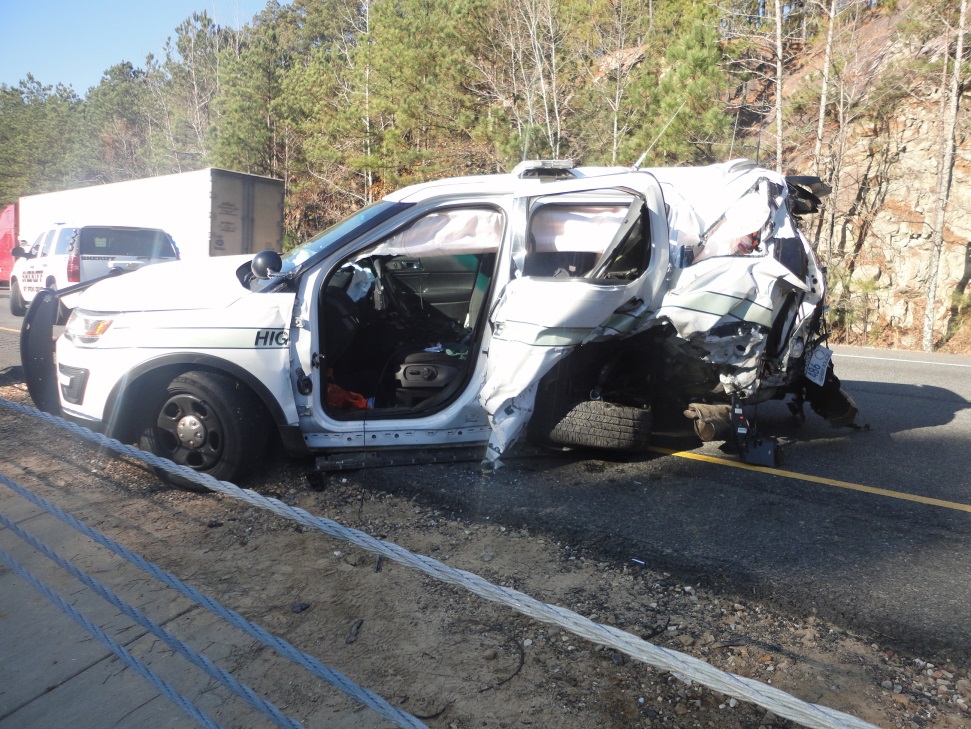 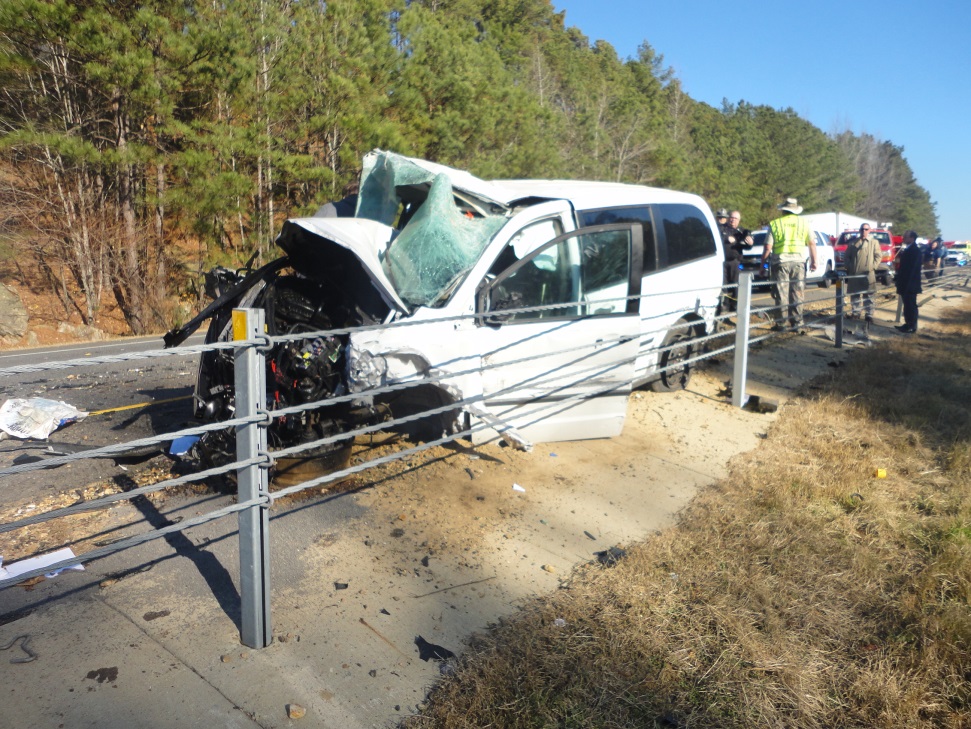 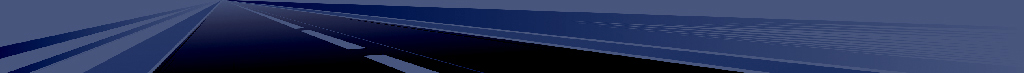 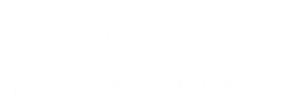 Arkansas Department of Transportation
Interstate 30
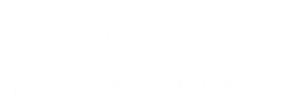 Arkansas Department of Transportation
Tips for Driving Safely in Work Zones
Know Before You Go
Wear Your Seatbelt
Expect the Unexpected
Avoid Distractions
Pay Attention to Other Drivers
Don’t Speed or Tailgate
Obey Road Crews and Signs
Be Patient and Stay Calm
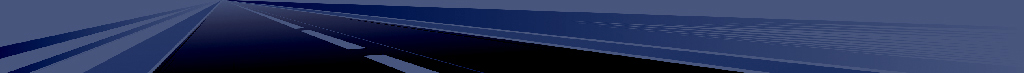 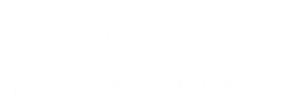 Arkansas Department of Transportation
Strategic Plan
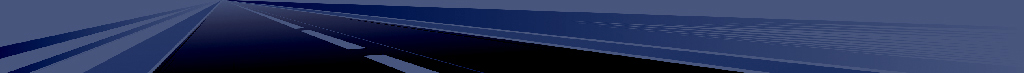 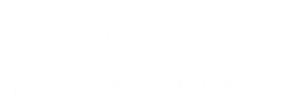 Arkansas Department of Transportation
Strategic Highway Safety Plan
[Speaker Notes: If you feel different, you drive different]
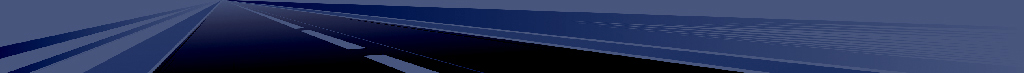 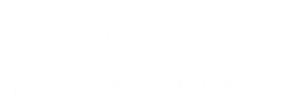 Arkansas Department of Transportation
Multi-Agency Program
Education

Enforcement

Engineering

Emergency Services
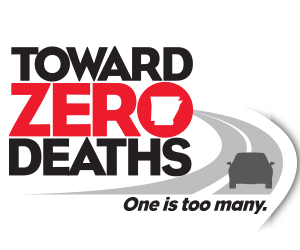 [Speaker Notes: Engineering
• Continue to implement the Arkansas Work Zone Safety and Mobility Policy.
• Apply work zone countermeasures to reduce end of queue crashes.
• Improve work zone management.
Education
• Educate the public regarding work zone safety and penalties for violations in work zones.
Enforcement
• Involve law enforcement in work zones to reduce the risk of crashes.
Emergency Services
• Address incident response in work zones, particularly for high exposure projects.]
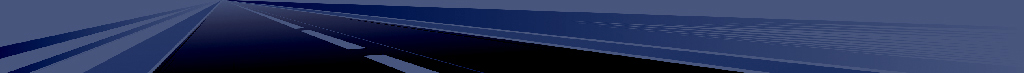 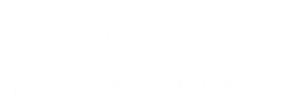 Arkansas Department of Transportation
References
www.nhtsa.gov/risky-driving
2017 Arkansas Strategic Highway Safety Plan. www.ardot.gov
National Work Zone Awareness Week.  www.ops.fhwa.dot.gov
Driving Away Distraction. www.safestart.com
Manual On Uniform Traffic Control Devices.  https://mutcd.fhwa.dot.gov/
[Speaker Notes: If you feel different, you drive different]
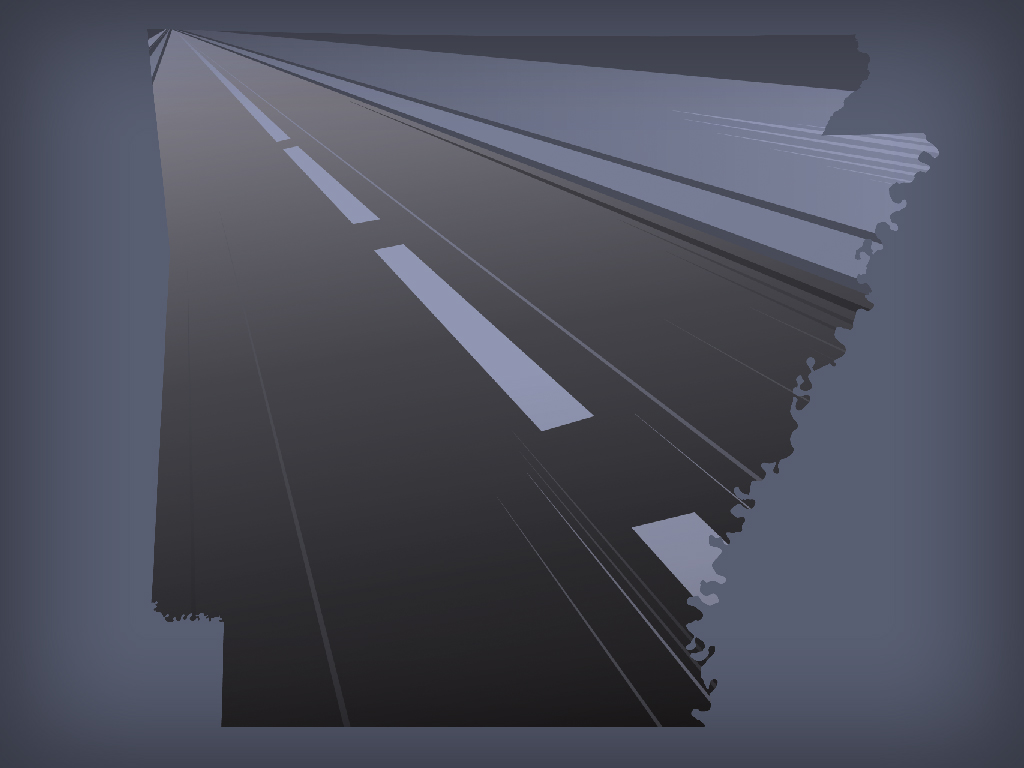 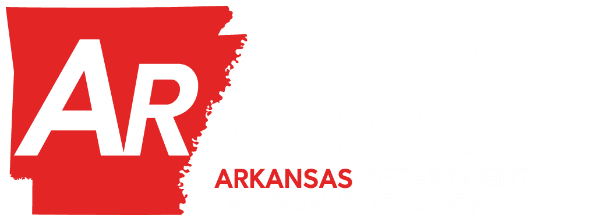 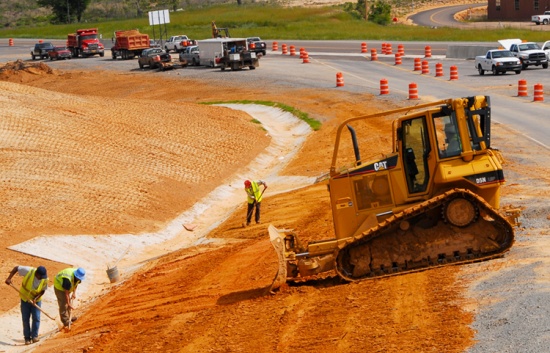 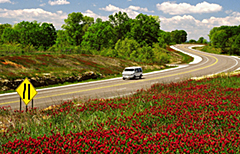 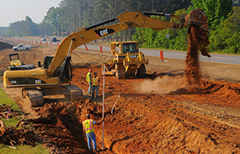 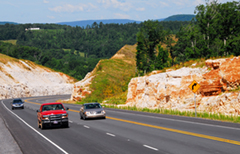